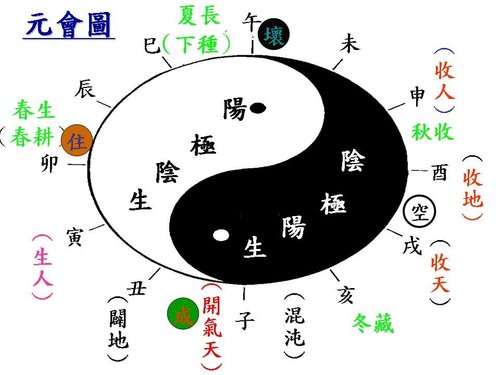 認識天時     悟見講
一、現在是三期末劫年
濟公老師說︰
「現值三期末劫年，百病齊發，五魔亂世，修道人或一般凡夫俗子，有冤討冤，有債討債。老師要抵也抵不過，唯賴徒兒廣結善緣，盡心開創。」
認識天時     悟見講
二、六萬年來大清算
六萬年來大清算應於此時，很多人無緣無故一有病就死，各種意外橫禍也正加速發生，看看周遭的同事、親友、道場同修，得癌症、各種怪症的人，是不是不斷增加？今年國內外的水、火、風災、墜機事件、飛機相撞事件比例，是不是增加了許多。
認識天時     悟見講
三、修道要看天時
世尊曰：「末世福慧雙修之眾，當在彌勒菩薩前為彌勒弟子，受彌勒菩薩教育，如作為者為正見，若謗彌勒者為邪見。佛後告阿難：以上佛語汝當護持，切勿忘失。 」（彌勒下生經）
認識天時     悟見講
四、同助彌勒成大道
「末世眾生道聞彌勒真經者，當為末聞之眾，開生天路廣渡群生，同聞大道，同拜彌勒，是時共有十萬菩薩，八萬億諸天神聖者皆發大願，於末世願隨從彌勒下生開荒渡眾。」 （彌勒下生經）
認識天時     悟見講
五、彌勒真經示天時
彌勒真經「天真收圓掛聖號，等待時至點神兵，親在仁天中華母，九蓮聖教歸上乘，紅陽了道歸家去，轉到三陽彌勒尊。」中已明言，紅陽了道歸家去，轉到三陽彌勒尊。天真或中華母都是指領導的師尊師母，是應在此時的天命明師。
認識天時     悟見講
六、此時群魔降世
濟公老師說：為師看到人心在作崇，現在的人世動盪不安，這是為何呢？因為人心不足的關係啊！人心不足所以遭致群魔而降！你願意自己心念正的話，就要多參尋聖賢仙佛之經典，好好去學習聖賢仙佛之腳步，讓自己的路不要走偏 ，不走偏方能夠躲劫避難啊！
認識天時     悟見講
七、眾生不識天時
濟公老師說
為師知道浩劫將來臨，為師班班法會到壇講的都是這些，但是幾個徒兒能夠了解，你們知不知道啊？為師知道天時要演變，但是徒兒們一個一個還是沉迷不醒，讓為師看來好心傷啊！徒兒們了解嗎？為師知道天時緊急，可是你們不懂天時，唉！
認識天時     悟見講
八、天時已到夕陽西下了
現在天災人禍很多，因為每個人的氣都太強了，太強之氣沖上天，上天只有降下災難，所以人的氣不能太剛，太剛就會降下是風劫。
科技有好必有壞，陰陽兩面嘛，科技它暗藏殺機，所以需要用聖人之道來挽救 ，現在雖然沒有滿天昏紅，可是時局已經夕陽西下了，
認識天時     悟見講
九、對明理實修者沒有「天時緊急」的問題，
濟公老說：因為他早已覺悟，唯有「道」才能化「劫」，唯有明理才能進入真實修持，唯有真功實善才能超脫人生無常，唯有精進修辦才能復回本來佛性，是故他早已在每個當下自我修持，而且發揮大悲心渡化眾生，勤行三施，因此天時對他而言，每一時刻都很緊急，因為每個當下他都在修；每一時刻也都不急，因為他早已把握每個當下。
認識天時     悟見講
十、現今天時的現象
一、浩劫頻繁天災人禍加劇：
二、末後大清算，業力現前因果加速
三、佛魔交戰之時，千門萬教齊發
四、滅絕人類的核武，罡風劫煞已到眼前
五、地球生態環境遭到嚴重的破壞
六、人心道德的淪喪及倫理觀念的泯滅
認識天時     悟見講
十一、老母談天時
今時下如果是無此劫降  舉世上再無有一個賢儔　降三災佈八難刀兵水火  
九九劫八十一普遍全球　差來了五大魔東土大鬧  設萬法定連環惡孽來收
天數至地數滿氣數已到  亦是那人造孽夙結冤仇　六萬年大清算應於斯時
分玉石分善惡各地插籌
認識天時     悟見講
這種災那種難不為奇論  最怕這水火風刷洗全球　黑七七四十九無有日月
開地府放鬼魂齊把命鉤  黑漆漆陰森森寒光滿世  齊討債命還命債將錢酬
罡風降掃乾坤並掃宇宙  掃氣象刷三界另換樞紐　任兒是金剛體銅鐵打就
難脫我真劫火性命難留  十分中死七分三分受苦  只死得血成河骨堆山坵
以上恭錄自皇母訓子十誡
認識天時     悟見講
十二、釋迦古佛談天時
現在的時代正是三期末世，在眼前有大災難迫降而來，許多眾生都要受此災難而被清算，為惡作孽的人都要應罪而被淘汰掉。災難也在七七四十九天之間，天與地都變為黑暗，血如河流，骨積如山，舉目所看都無房屋，是自從有地球以來最大的災難也。
認識天時     悟見講
十三、耶穌談天時
耶穌基督
天時緊急世界末日快到了，時候不早了，這個宇宙世界大浩劫快來了，也就是說不趕
快修，不趕快懺悔，回不了天國，天將壞地將滅，世界將戰亂，以後黑天暗日，收殺眾人，不是危言聳聽。
認識天時     悟見講
十四、此時大開普渡
末法時期天道降世，菩薩及諸天神聖都降世，來幫辦彌勒祖師，佈道福音的工作。上天老母慈悲把三寶真理的心法，降到火宅，救回眾生的靈性，人人可回天與老母同在，這是最寶貴的良辰佳音。
認識天時     悟見講
十五、結論
濟公老師說
你們要體會天時已緊急，不是為師哄騙你們，一個時勢在推動一股氣：如果一個地方，人民有怨氣，大家都貪心不足，這股邪的氣，一旦沸騰，降災降劫，連好人也照樣收殺，所以你們要真正修德，才是根本，才能躲過劫難。
認識天時     悟見講
認識天時     悟見講